French Phonics Collection
SSC [Stress syllabification ]
Artwork by: Chloé Motard

Date updated: 22/11/2022
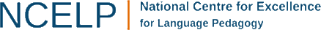 [Speaker Notes: Artwork by Chloé Motard. All additional pictures selected are available under a Creative Commons license, no attribution required.]
phonétique
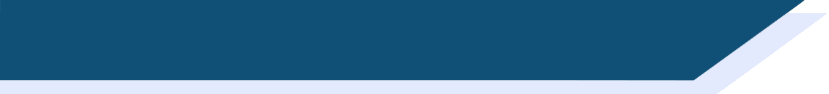 SSC [Stress syllabification]
Introduction
parler
Syllables and stress
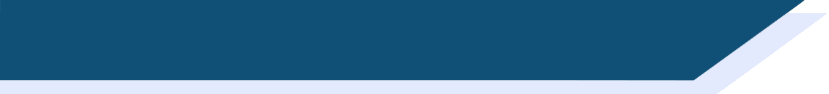 Words are made up of syllables. ‘School’ has one syllable, ‘teacher’ has two syllables, ‘headteacher’ has three and ‘technology’ has four. You might find that you can tap or clap along with the syllables in a word.  

In English, one syllable in every word has what we call ‘primary stress’. This means that it is pronounced more strongly than the other syllables in the word. 

How many syllables do these words have? The primary stress is in bold.  

cat [1]      artist [2]      organise [3]      invisible [4]      invisibility [5] 		

foot [1]      football [2]      footballer [3]      relegation [5]
Notice that the primary stress is often on the first syllable of words in English.
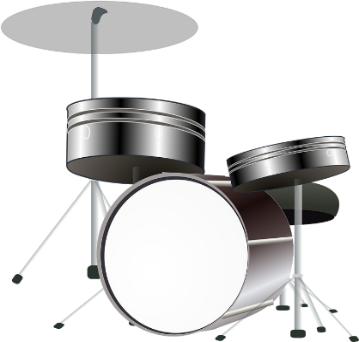 [Speaker Notes: Timing: 5 minutes

Aim: To raise awareness of stress syllabification patterns in English in preparation for contrasting with French.

Procedure:
1. Work through the first two paragraphs of suggested explanatory wording.
2. Give students one minute to count the syllables in the first set of words. Click to reveal answers.
3. Click to reveal the second set of words.
4. Give students two minutes to count the syllables and identify the primary stress.
5. Elicit the answers and click to reveal.]
parler
Syllables and stress
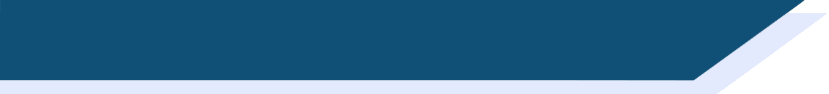 English is a ‘stress timed’ language. We use the stressed syllables to keep a rhythm when we speak – like the beats that keep time in music. 

Look at these two examples again:

organisation 		identification 	 
	
What do you notice about the other syllables in these words?How are they pronounced?  
 
organisation 		identification 	 	
       '  '       '		'        ' '        ‘		
The syllables with dots under them are ‘unstressed’. The vowel sounds in them are not as strong or clear as in the stressed syllables. We say that these vowels are ‘reduced’.
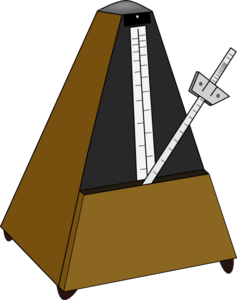 [Speaker Notes: Timing: 3 minutes 

Aim: To introduce the concepts of unstressed syllables and vowel reduction in preparation for contrasting with French.

Procedure:
1. Work through the first two paragraphs of suggested explanatory wording.
2. Give students one minute to discuss the example words organisation and identification. It may be helpful to guide students by asking them to consider vowel sounds specifically.
3. Click to reveal answer and suggested explanation.

Possible extension: Watch this video to help students better understand the concept. (You can skip the first 2 minutes and start at 02m00s, where it says on the screen ‘English is a stress-timed language’). https://www.youtube.com/watch?v=sUMM5eCvi8w]
écouter / parler
Syllables and stress
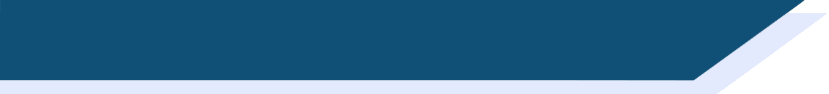 French is not a stress-timed language. All syllables are sounded fairly equally, with a slightly stronger stress on the last syllable,). Vowels are not ‘reduced’ – they are sounded in full.

This is good news! When you read French words aloud, you don’t have to worry about which syllables to stress, or which vowels get ‘reduced’. Just sound all the syllables equally (with a bit of extra emphasis on the last one) and pronounce the SSCs as you have learned them.
[Speaker Notes: Timing: 5 minutes 

Aim: To compare stress syllabification and vowel reduction patterns of known French words and their English translations.

Procedure:
1. Work through the first two paragraphs of suggested explanatory wording. Students may find it interesting/useful to consider things from the perspective of French-speaking learners of English, who DO have to worry about which syllables are stressed, and which vowels might get ‘reduced’.
2. Click to reveal the table.
3. Students sound out the English word in each pair. They try to tap out the syllables and underline the syllable that they think is the ‘strongest’ – the one with primary stress. They note any syllables that are ‘reduced’. 
4. Students listen to the French word in each pair. They try to tap out the syllables. Again, tap out the syllables. Draw attention to how all the syllables are sounded roughly equally (perhaps with a bit more emphasis on the last one) and none of the vowels is reduced.
5. Now, students try saying the pairs of words aloud. Remind them about the focus points (primary stress and reduced vowels in English; equal stress, full vowels and slight emphasis on the last syllable in French.

Possible extension: Watch the following video to  help students you understand this. Explain that the presenter uses some written symbols on her whiteboard called the ‘phonetic alphabet’, but that they don’t need to worry about this! https://www.youtube.com/watch?v=2EKBAMnZnSI 

Transcript
1. amusant 
2. animal
3. excellent 
4. ordinateur 
5. moderne 
6. intéressant 
7. préparer
8. partenaire 
9. université
10. important 
11. absolument 
12. arriver]
Remember! 

Sound all the syllables fairly equally (emphasise the last one a bit more). Pronounce the vowels fully – don’t ‘reduce’ them!
parler
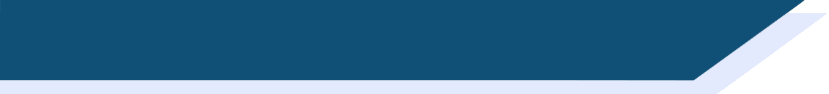 Syllable and stress
Comment prononcer les mots ?
la promotion
interrompre [to interrupt]
rectangulaire
caractérisation
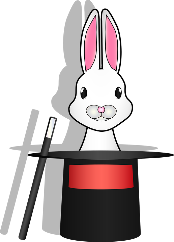 ! Exception

The –s is not a SFC here. Pronounce it like English.
impossibilité
le prestidigitateur
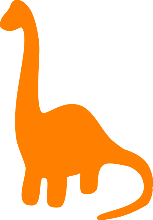 l’animatrice [TV presenter]
le diplodocus
[Speaker Notes: Timing: 5 minutes

Aim: to consolidate the French stress-pattern rules introduced in lesson 1 in spoken modality.

Procedure:
1. Remind students of the differences between English and French pronunciation patterns. Click to reveal a bubble containing the key points.
2. Working in pairs, students try to say the words aloud. Students should take their time, as they will also need to apply SSC knowledge.
3. Click to hear the words pronounced by a native speaker. Students repeat.
4. For the cognate words, have students say the English followed by the French several times, slowly at first to focus on the difference, then increasing in speed.
5. Students will have fun with le prestidigitateur (!) This and the other unknown item, animatrice fit this week’s vocabualry theme nicely! Have students produce the feminine and masculine forms respectively.

Word frequency of unknwon vocabulary (1 is the most frequent word in French): 
promotion [2139], diplodocus [>5000], prestidigitateur [>5000], interrompre [1479], rectangulaire [>5000], impossibilité [4522], caractérisation [>5000]
Source: Londsale, D., & Le Bras, Y.  (2009). A Frequency Dictionary of French: Core vocabulary for learners London: Routledge.]
phonétique
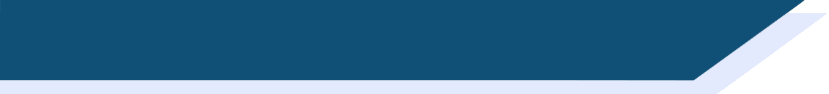 SSC [Stress syllabification]
Consolidation [1]
écouter / parler
Syllables and stress
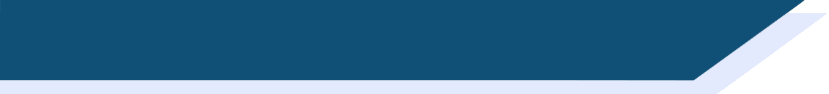 As you know, French does not have the same system of stressed and unstressed syllables as English. All syllables are sounded fairly equally, with a bit of extra emphasis on the last spoken syllable of each word. Vowels are not ‘reduced’ – they are sounded in full.
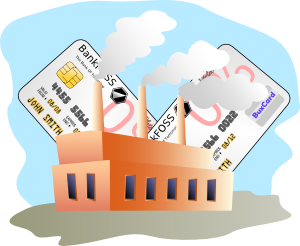 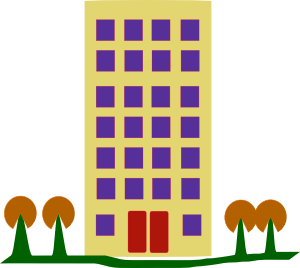 Comment prononcer les mots ?
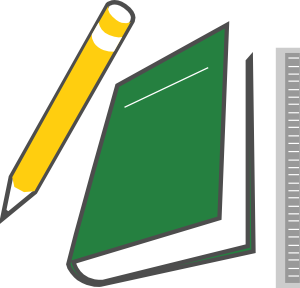 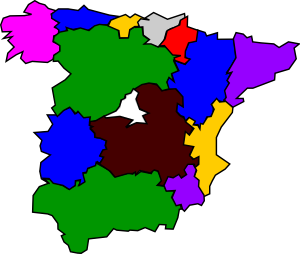 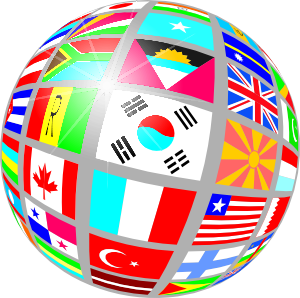 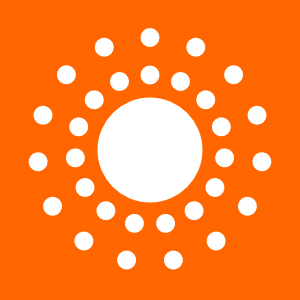 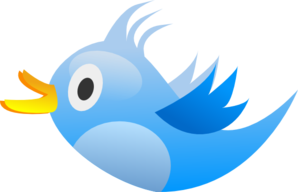 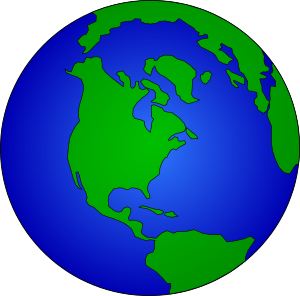 [Speaker Notes: Timing: 5 minutes 

Aim: To revise stress syllabification and vowel reduction patterns of known French words and their English translations. NB: many of these cognate words feature in this lesson. The first six are in this week’s new vocabulary set, so students should already have some knowledge of their pronunciation.

Procedure:
1. Work through the paragraph of suggested explanatory wording. This is a summary of the more detailed explanation presented in 8.1.1.2.
2. Click to reveal the table.
3. Students sound out the English word in each pair. They try to tap out the syllables and underline the syllable that they think is the ‘strongest’ – the one with primary stress. They note any syllables that are ‘reduced’. 
4. Students listen to the French word in each pair. They try to tap out the syllables. Again, tap out the syllables. Draw attention to how all the syllables are sounded roughly equally (perhaps with a bit more emphasis on the last one) and none of the vowels is reduced.
5. Now, students try saying the pairs of words aloud. Remind them about the focus points (primary stress and reduced vowels in English; equal stress, full vowels and slight emphasis on the last syllable in French.

Possible extension: Watch the following video to  help students you understand this. Explain that the presenter uses some written symbols on her whiteboard called the ‘phonetic alphabet’, but that they don’t need to worry about this! https://www.youtube.com/watch?v=2EKBAMnZnSI 

Word frequency (1 is the most frequent word in French): hôpital [1308], journal [520], idéal [1429], international [282], local [622], social [301], commercial [908], moral [1226], régional [1169], central [992], libéral [1080], global [1155]
Source: Londsale, D., & Le Bras, Y.  (2009). A Frequency Dictionary of French: Core vocabulary for learners London: Routledge.]
parler
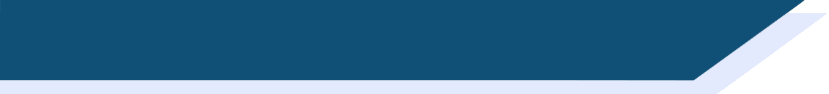 Syllables and stress
Remember! 
Sound all the syllables fairly equally (emphasise the last one a bit more). Pronounce the vowels fully – don’t ‘reduce’ them!
Comment prononcer les noms de villes ?
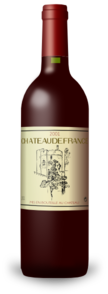 Bordeaux
Perpignan
Grenoble
Besançon
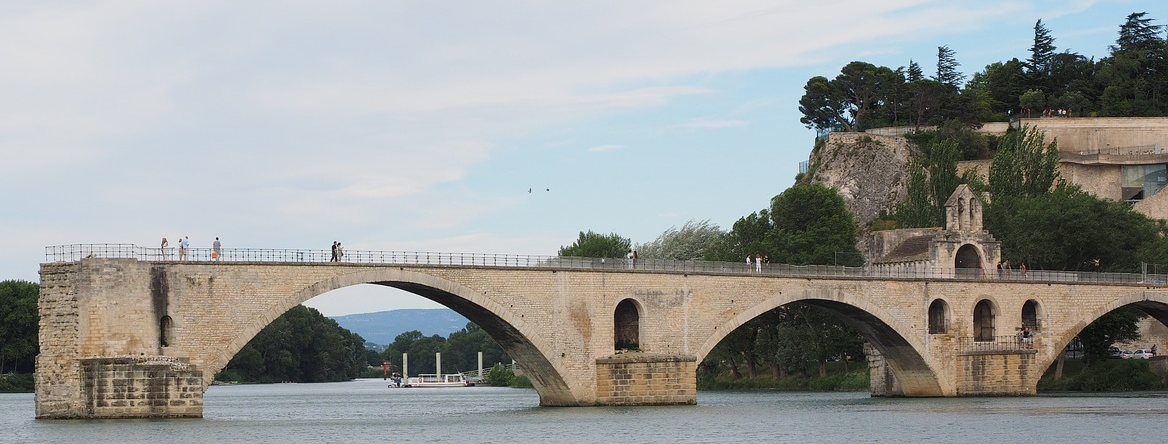 Toulouse
Avignon
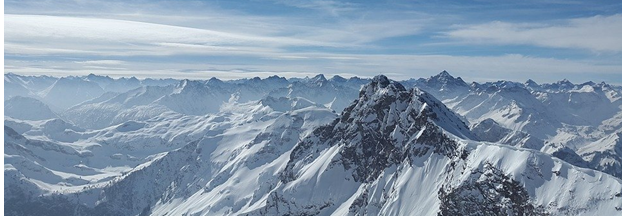 Chambéry
La Rochelle
[Speaker Notes: Timing: 4 minutes

Aim: to consolidate French stress-pattern rules through pronunciation of unknown place names.

Procedure:
1. Remind students of the differences between English and French pronunciation patterns. Click to reveal a bubble containing the key points.
2. Working in pairs, students try to say the words aloud. Students should take their time, as these are unknown proper nouns, and they will also need to apply SSC knowledge.
3. Click to hear the words pronounced by a native speaker. Students repeat a few times, increasing in speed.]